Verso la Terra Promessa
Il popolo ebreo in cammino
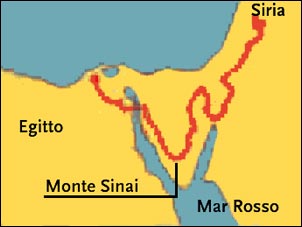 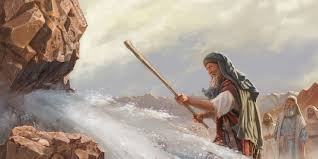 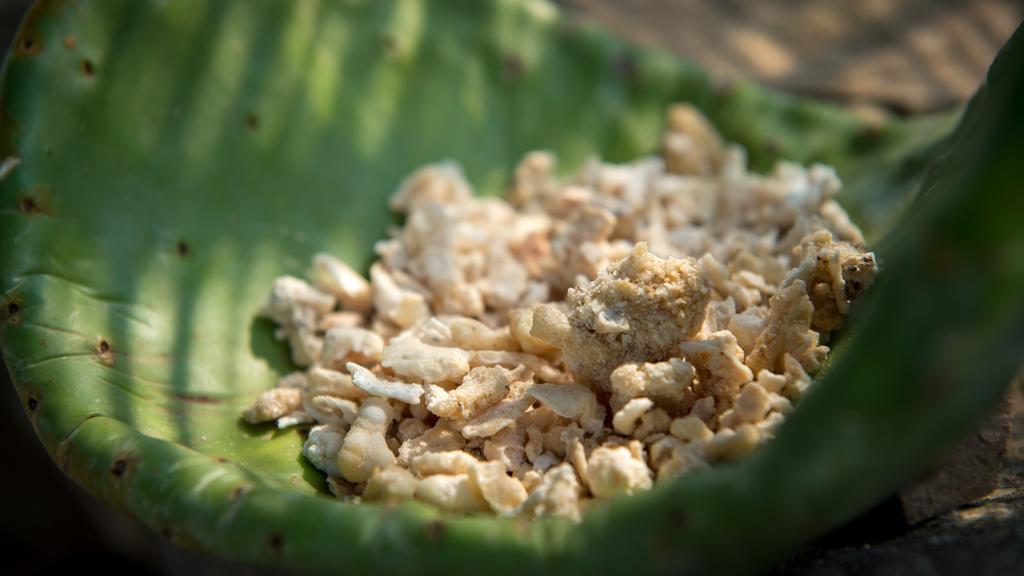 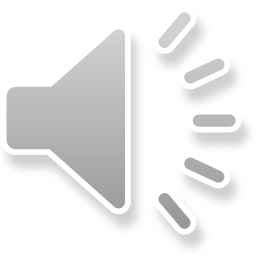 FinaLmente  a casa
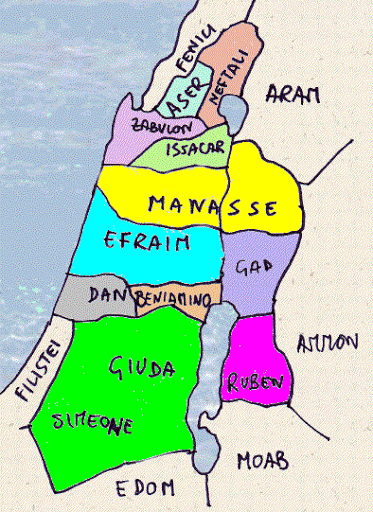 La conquista di Gerico
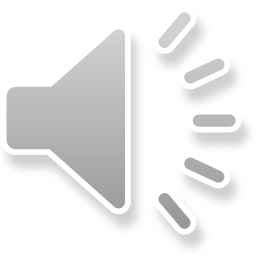 Le dodici tribù di Israele
Il tempo dei Giudici
Sta scritto accoglierai tuo fratello e non dovrai sfruttarlo!
Dobbiamo avere sempre fiducia in Dio, che starà sempre al nostro fianco nelle difficoltà!
Dio continuerà sempre a guidarci e a proteggerci! proteggerci
Solo Dio ci dirà quando è il momento di agire per difenderci!
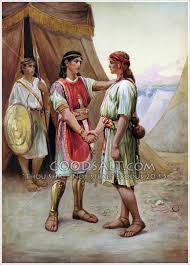 Deborah
Gedeone
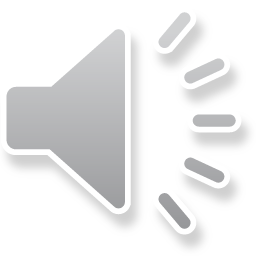 Il profeta Samuele proclama Saul  re
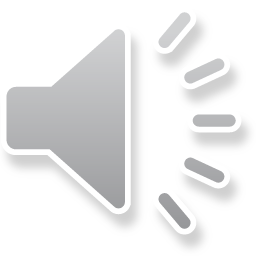 Re Saul si allontana da Dio
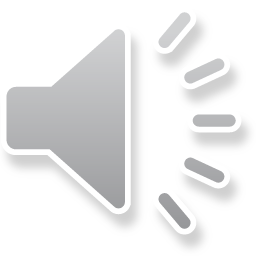 Attività
Copia sul quaderno e segna con una X  i compiti di un giudice.
Far rispettare le leggi
Imporre la propria volontà
Organizzare e guidare il popolo
Consigliare
Sostituirsi a Dio nei momenti difficili
Invitare a fare la volontà di Dio
Completa la scheda allegata e al seguente link puoi vedere la  storia di uno dei giudici: Sansone     https://www.youtube.com/watch?v=Ru0Owd30yiI